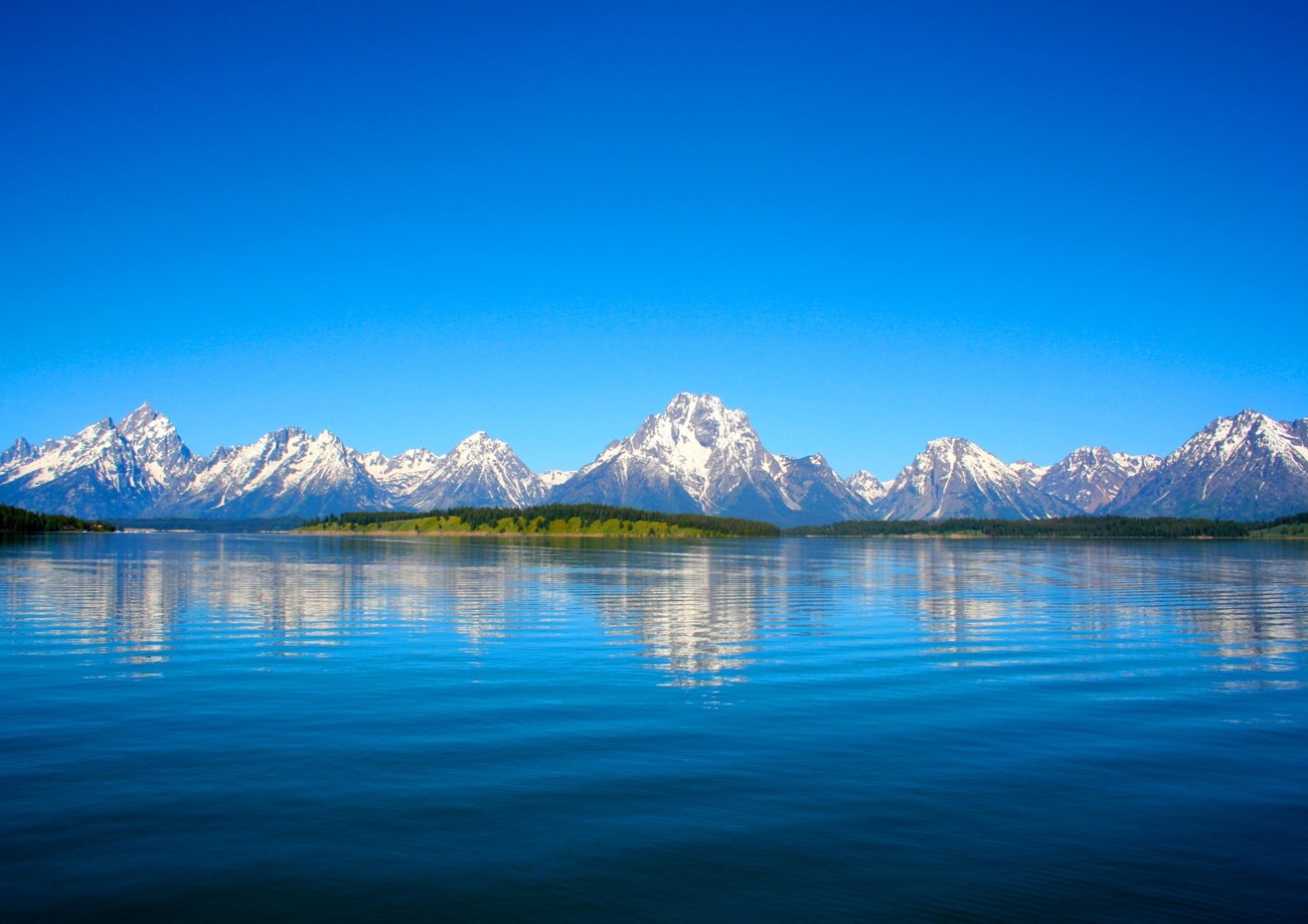 স্বাগতম
শিক্ষক পরিচিতি  পাঠ পরিচিতি
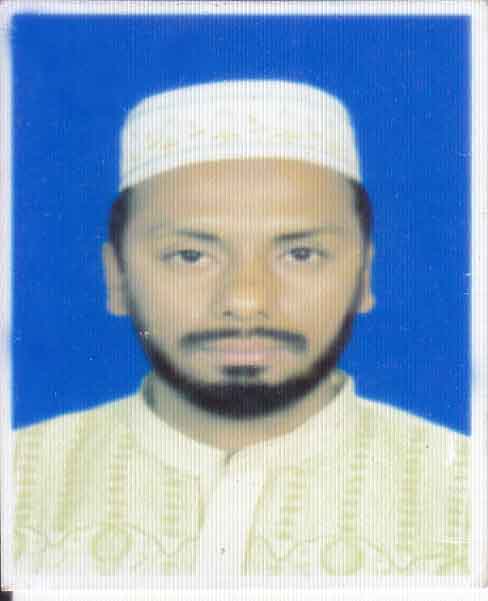 শ্রেনি ঃ ৭ম
বিষয়ঃ কুরআন মজিদ ৩য় পরিচ্ছেদঃআখলাক
২য় পাঠঃ  তাকওয়া 
সময়ঃ    ৪০ মিনিট
আবু বকর ছিদ্দিক
সহকারী মৌল্ভী
মেছবাহুল উলুম দাখিল মাদরাসা 
০১৭৩৫৯৮৯৪১২
siddikabubakar1983@gmail.com
নিচের ছবিগুলোর দিকে লক্ষ কর এবং বল
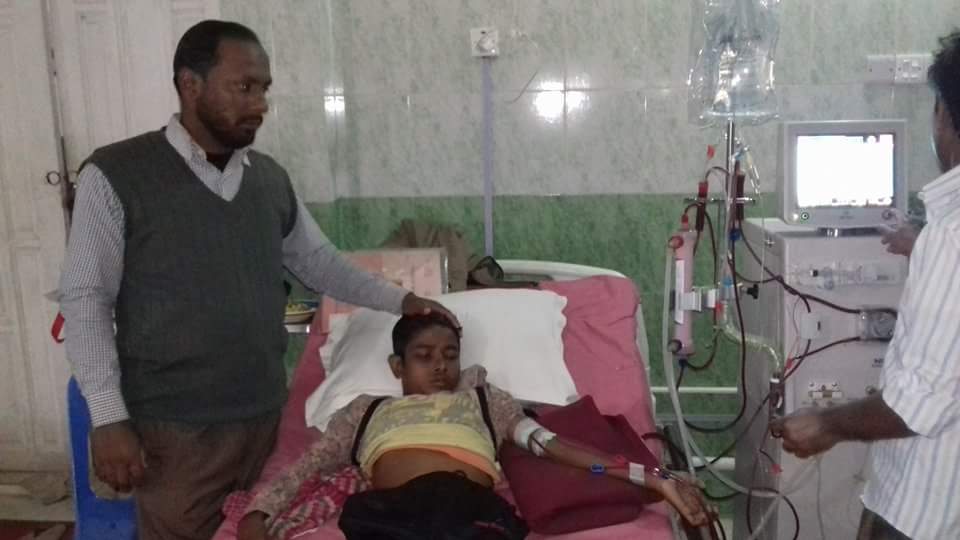 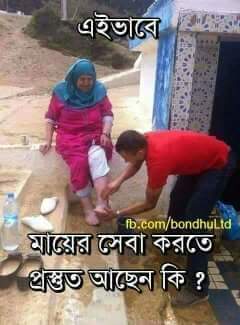 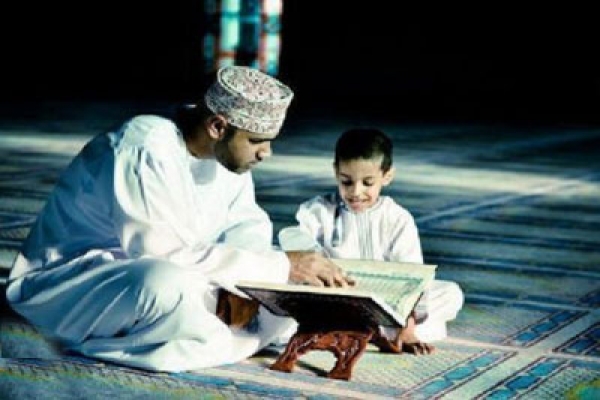 ছবিতে কী দরনের আখলাক বূঝায়
ছবির দিকে লক্ষ কর ?
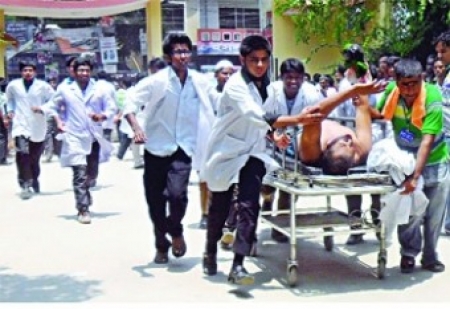 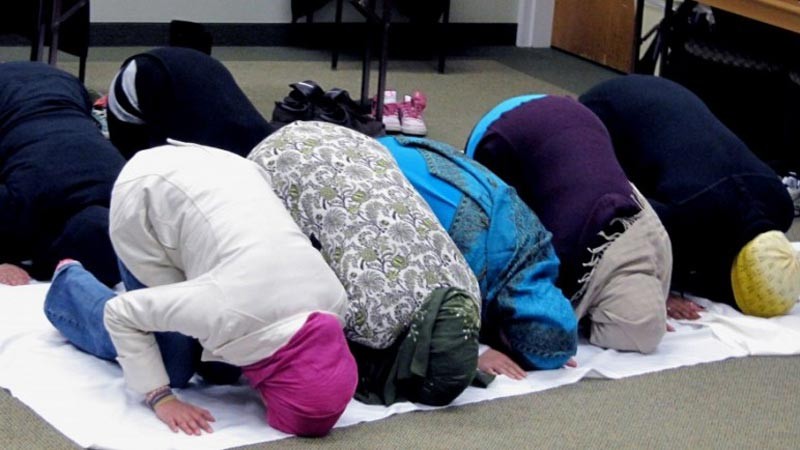 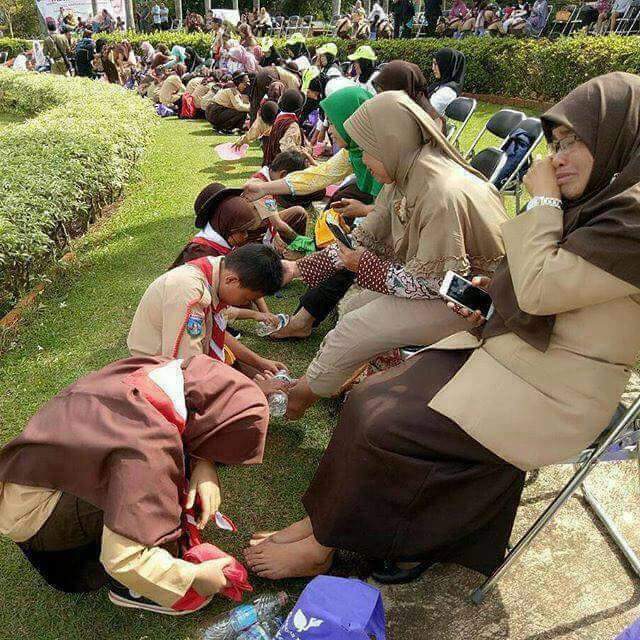 আজকের পাঠ
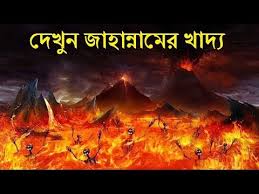 তাকওয়া বা আল্লাহর  ভয়
শিক্ষন ফলএই পাঠ শেষে শিক্ষার্থীরা ----
১।   তাকওয়া সম্পর্কে বলতে পারবে ।

২। তাকওয়া অর্জনের উপায় লেখতে পারবে ।

২। তাকওয়া স্তর সমূহ বলতে পারবে ।
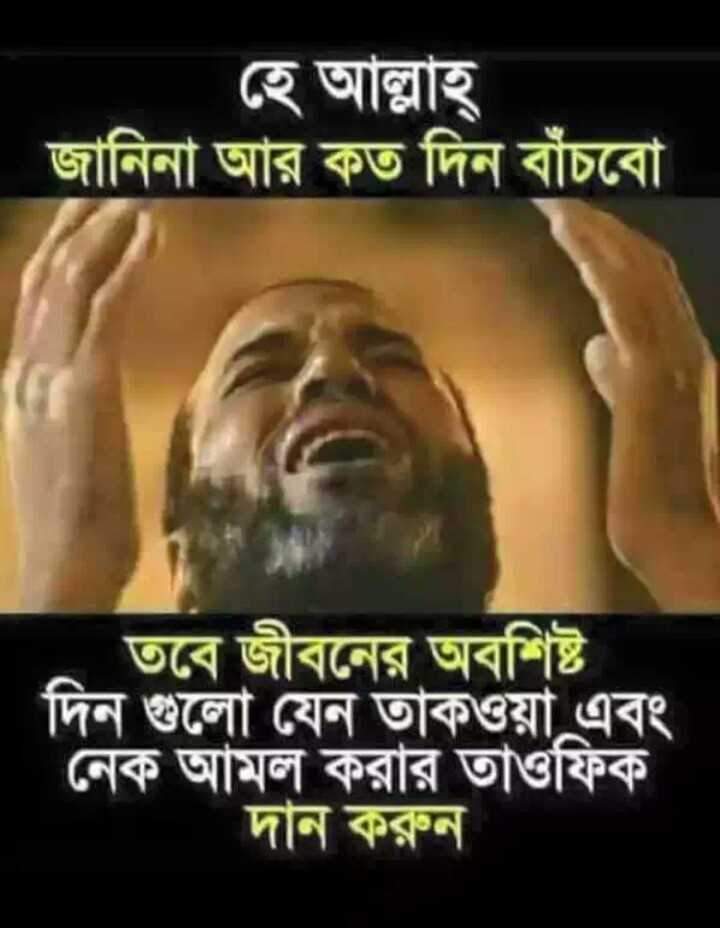 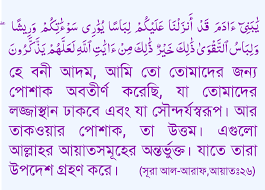 আল্লাহকে ভয় করা
পোশাককে কী বলা যায় ?
তাকওয়া হল ভয় করা, বিরত থাকা, লজ্জা পাওয়া ।
তাকওয়ার সংজ্ঞা হলো- আল্লাহর আদেশ সমূহ পালন করা ও তার নিষেধ সমূহ বর্জন করা ।
তাকওয়ার স্তর
১। শিরক থেকে মুক্ত থাকার মাধ্যমে  চিরস্থায়ী আজাব থেকে বেচে থাকা ।
২। প্রত্যেক গুনা বা বর্জনীয় কাজ থেকে বিরত থাকা।
৩। মন মস্তিষ্ককে আল্লাহ তাআলা ও আখিরাতের জীবন  সম্পর্কে উদাসীনতা থেকে মুক্ত রেখে  পরিপূর্ণ  আগ্রহ ও ভালবাসা নিয়ে আল্লাহর  নৈকট্য আর্জনের চেষ্ট  করা।
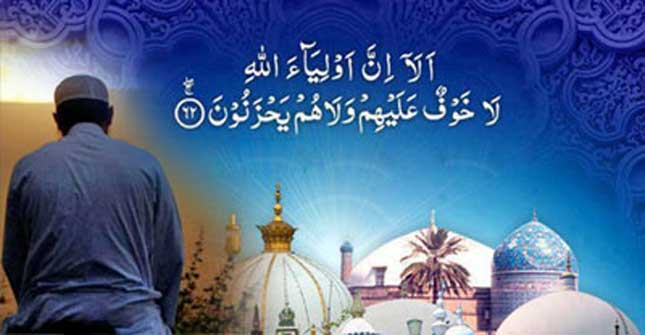 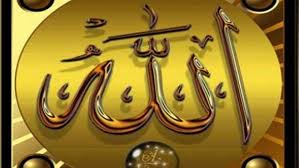 ৫ মিনিট
জোড়ায় কাজ
আল্লাহর ভয়ে কী কী পরিবর্তন গটে ?
দলীয় কাজ
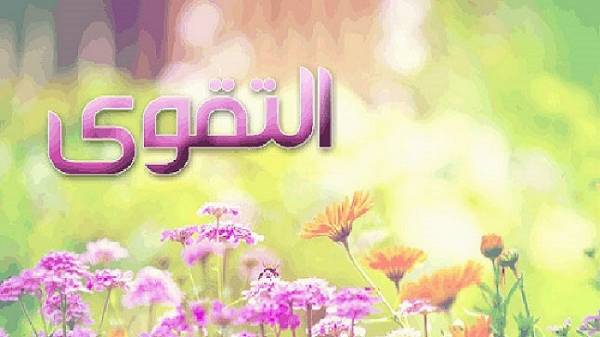 সময় 
  ৭ মিনিট
তাকওয়া এর উপকারীতা নিয়ে একটি  তালিকা তৈরী কর।
সঠিক উত্তরটি  বলঃ-
তাকওয়া অর্থ কী ?
ক) আশা করা                                                     খ)  ভয় করা 
খ)  মহব্বত করা                                                  ঘ)  বর্জন করা
তাকওয়ার স্তর কয়টি  ?
ক) ২টি            খ)  ৩টি               গ) ৪টি                     ঘ) ৫টি
তাকওয়া আর্জনের অন্যতম মাধ্যম  কী ?
ক) সাওম পালন করা                               খ) ন্যায় বিচার করা 
গ) ভালো কাজ করা                                 ঘ) কোরআন তেলাওয়াত করা
বাড়ীর কাজ
তাকওয়া অর্জন করার ফলে কী কী উপায় হতে পারে তা লিখে আনবে।
ধন্যবাদ
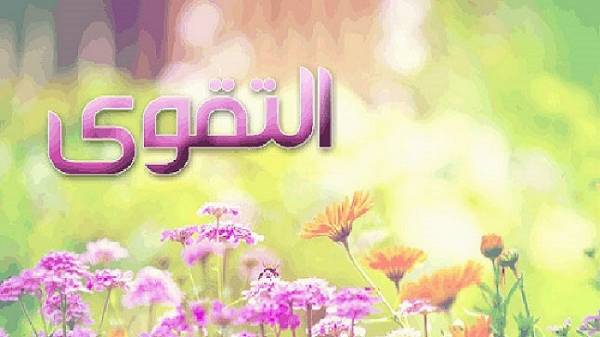